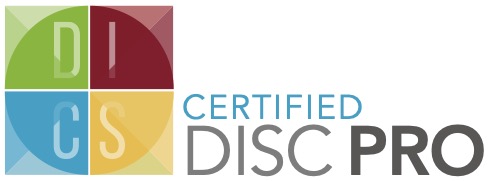 DISC Professional StylesUnderstanding DISC: A self-help guide
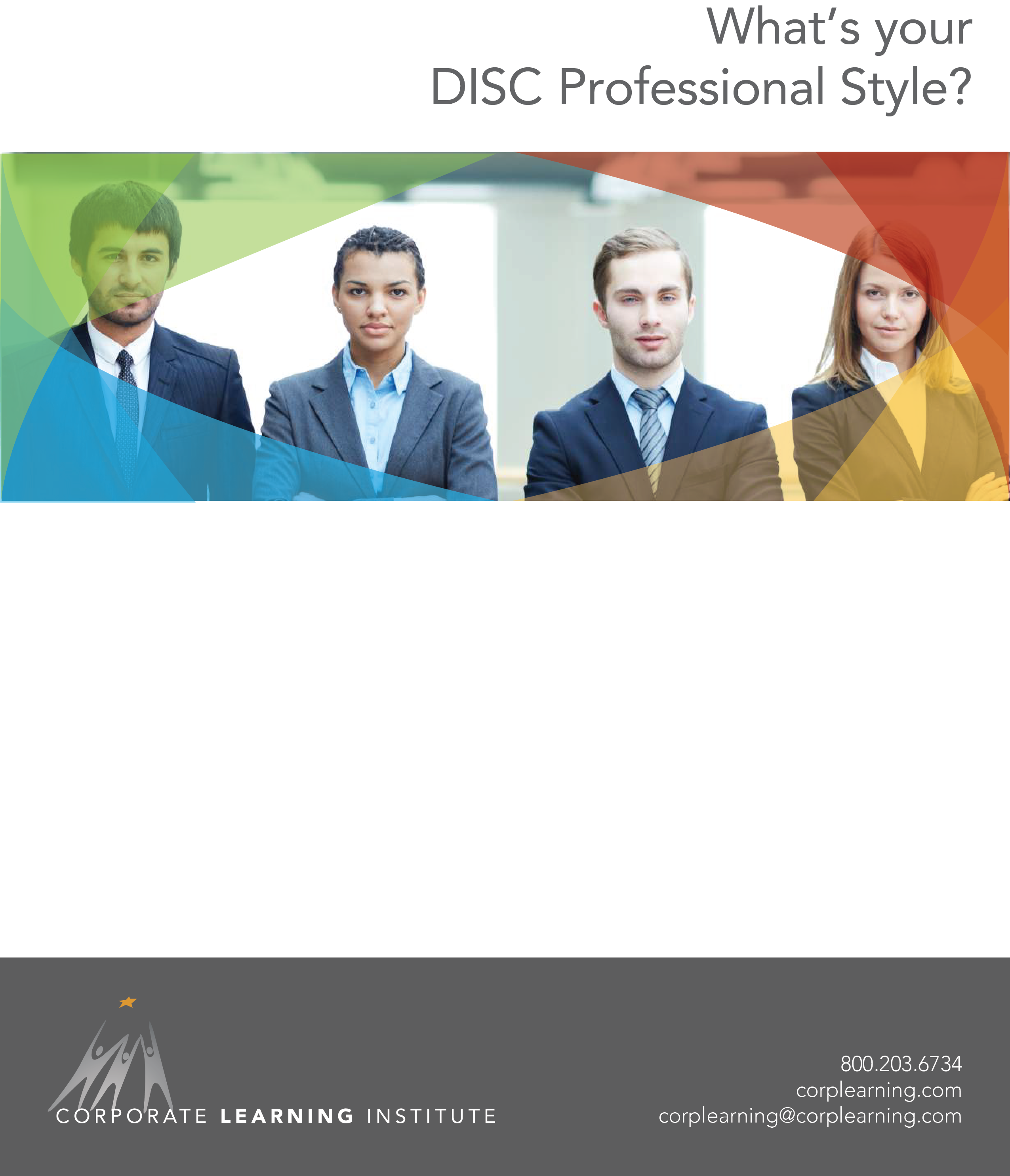 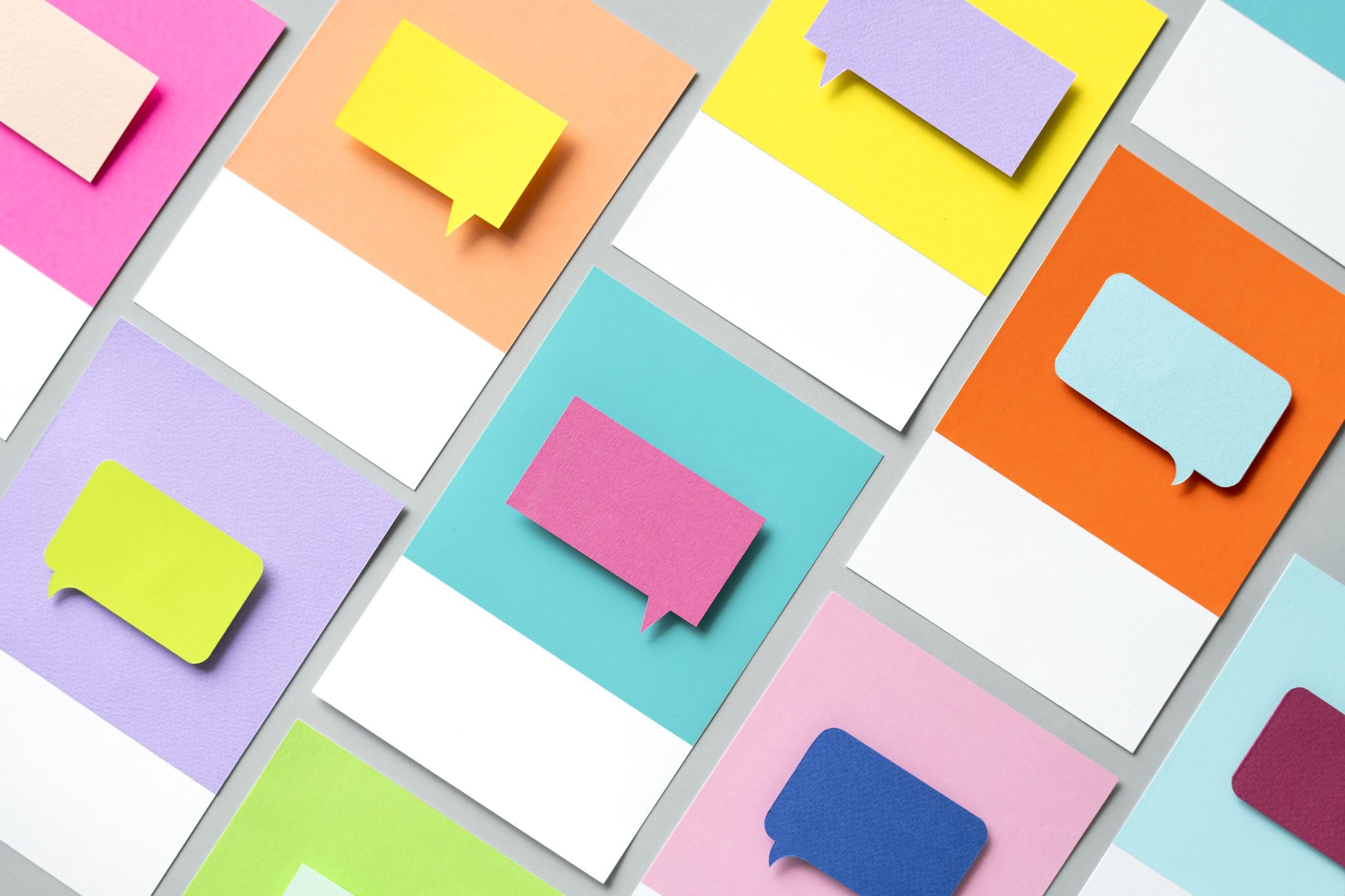 Cornerstone Principles of DISC Theory
All styles are equally valuable and can be equally effective.
Understanding yourself better is the first step to managing your intentions and making the impact you want.

DISC is a learning assessment, measuring preferences, not abilities.
You can and have learned to flex your style to accommodate changes in your environment.
Let’s Take a Closer Look at the Styles
Guide P. 6
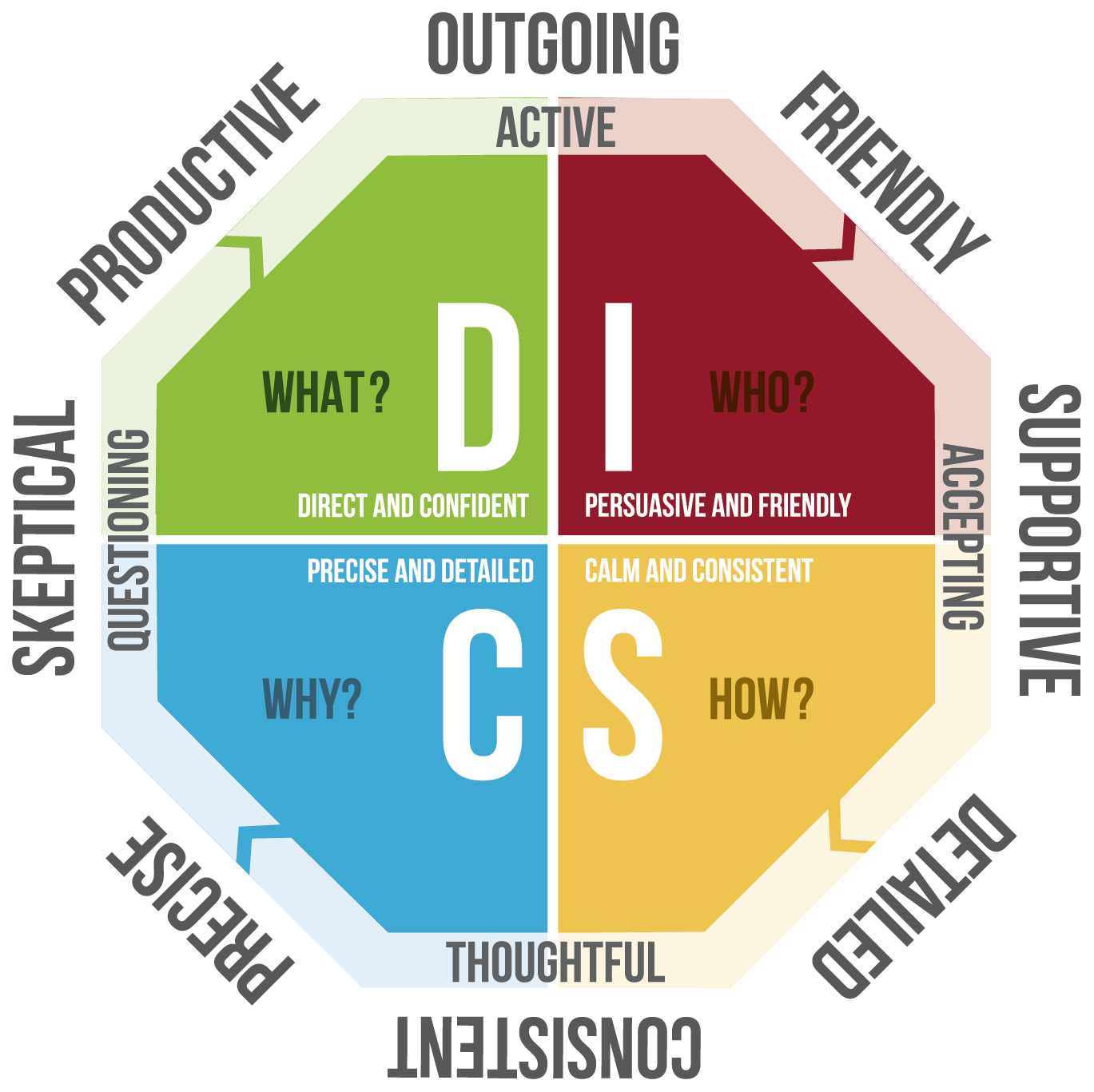 The D, Direct and Confident Style focuses on what needs to be done. 
This style is characterized by being:
Productive 
Outgoing 

The D style takes risks and initiate's action.
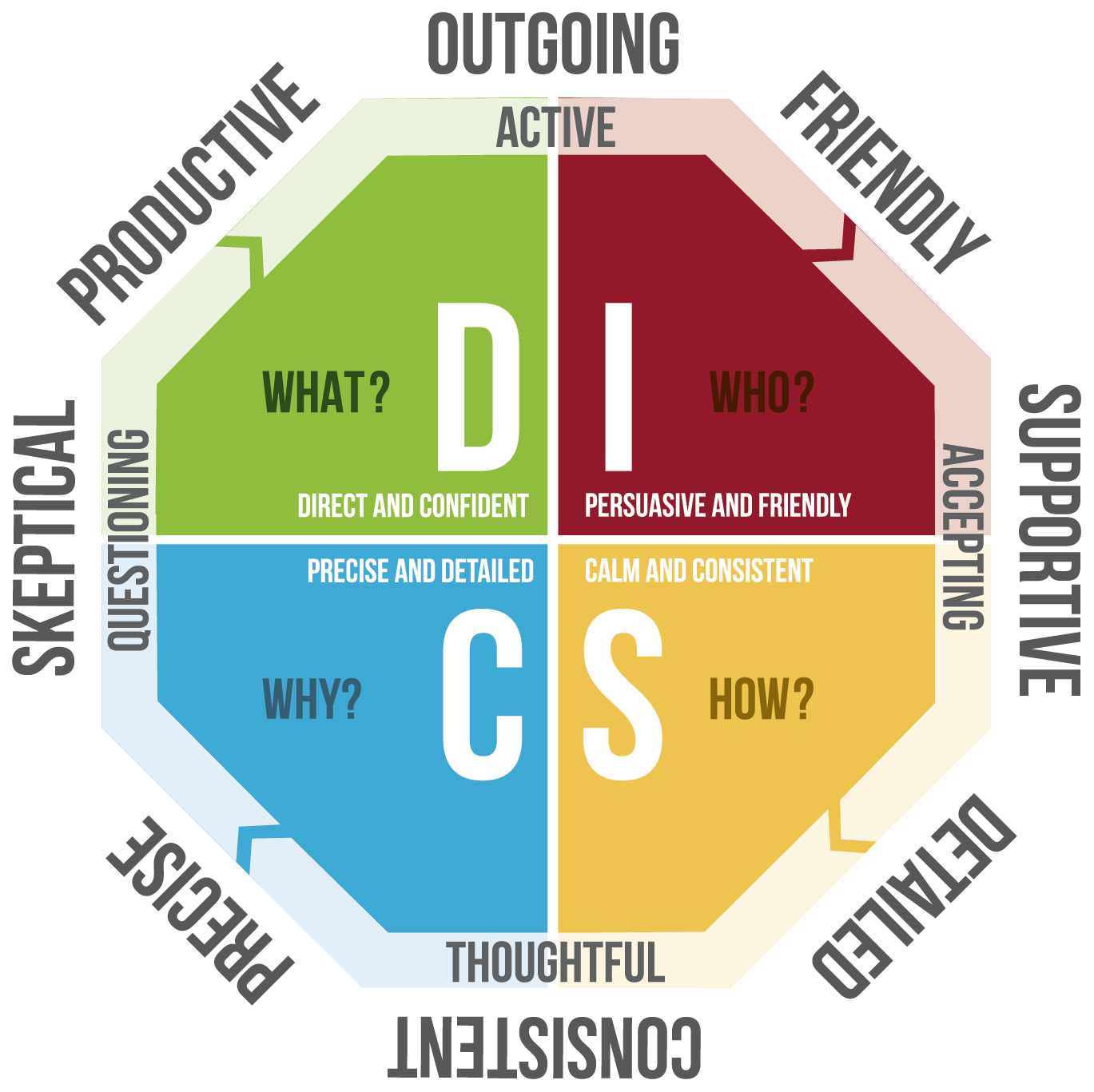 The I, influential, Persuasive and Friendly Style focuses on who needs support.
This style is characterized by being:
Outgoing
Friendly
Supportive

The I style is  enthusiastic and collaborative.
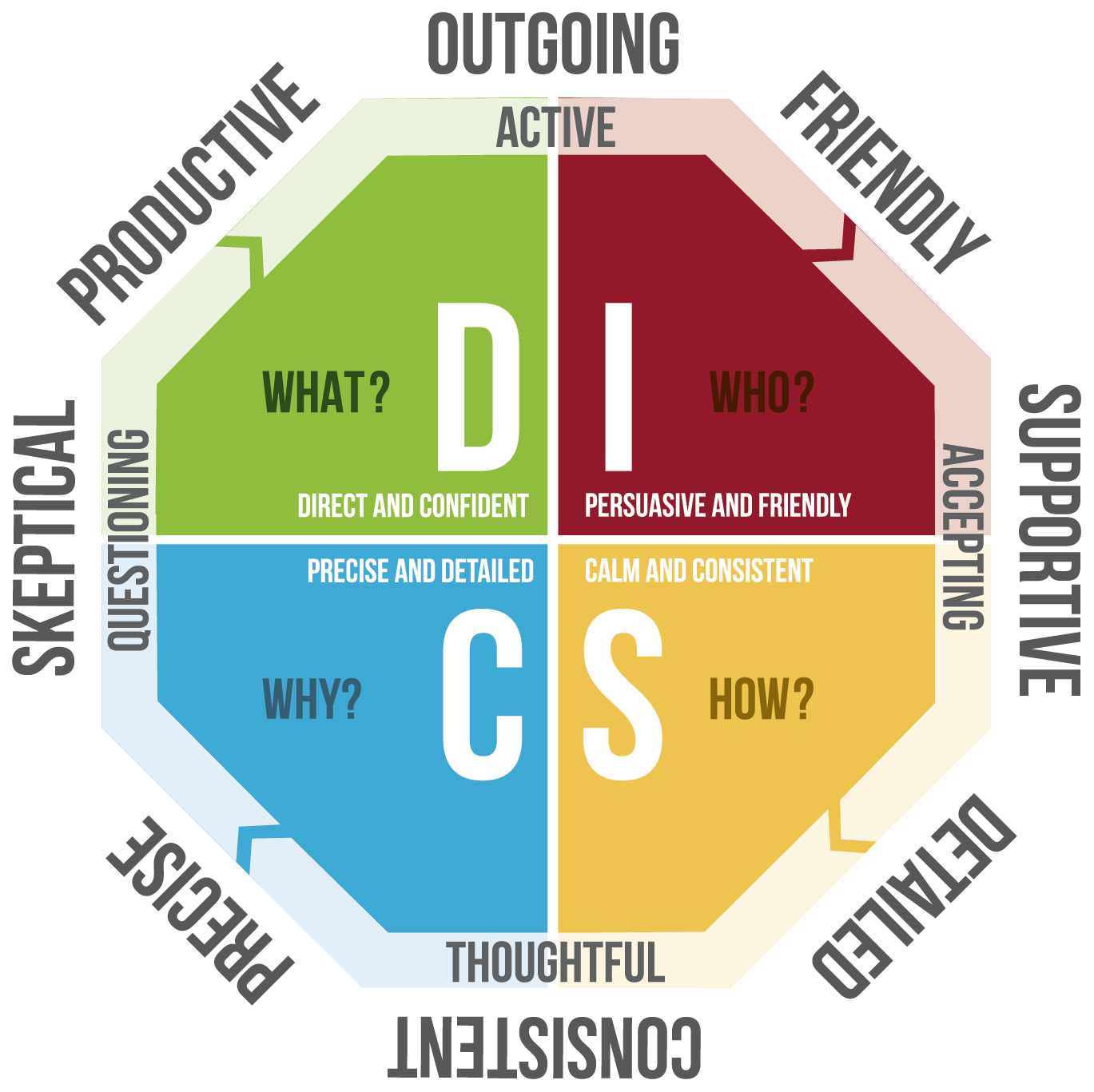 The Steady, Calm and Consistent Style focuses on how things needs to be done. The style characterized by being:   
Supportive
Detailed

The Steady Style likes to
focus on understanding how to proceed to ensure
stability and reduce risk.
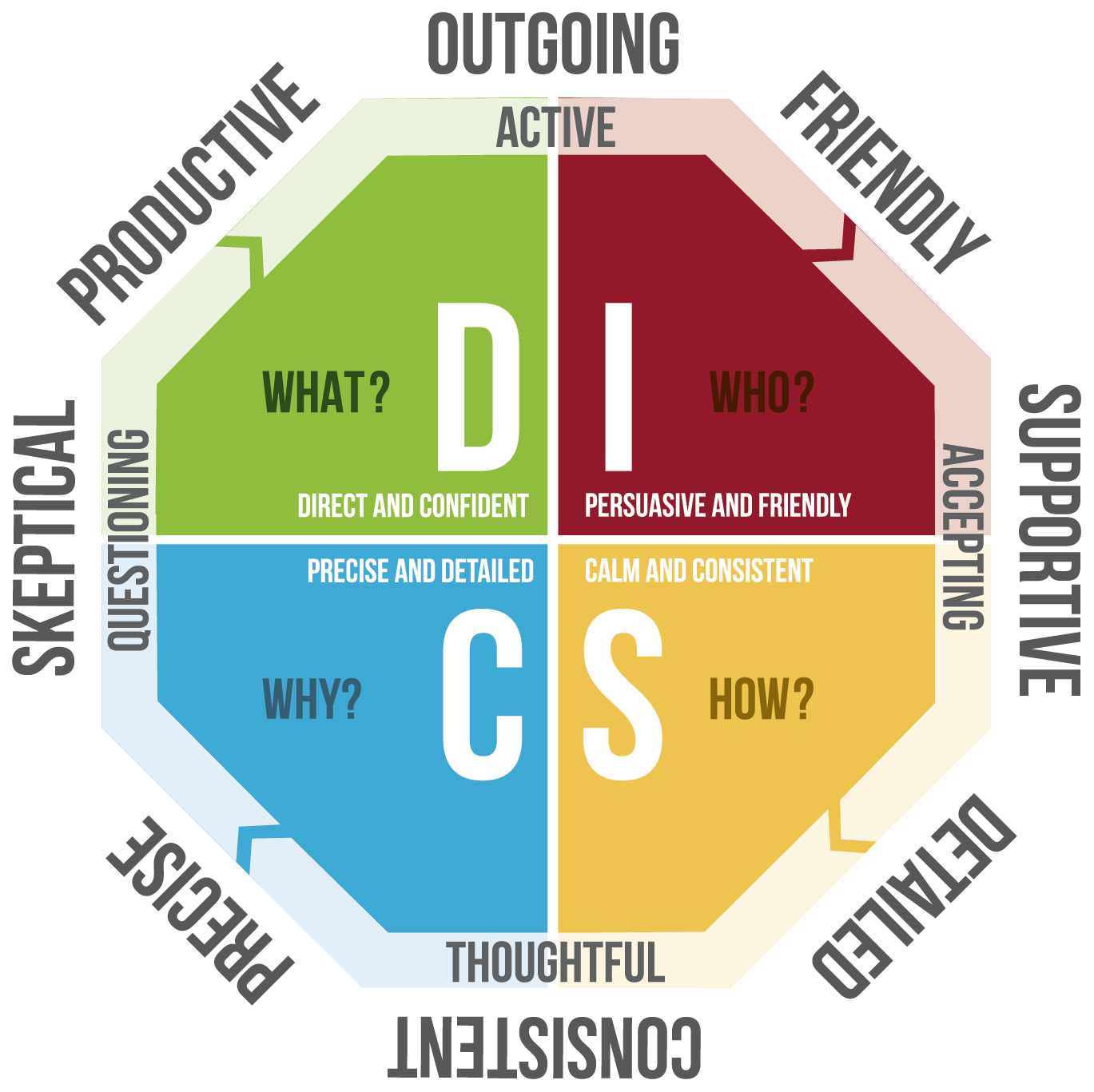 The C, Conscientious, Precise and Detailed Style  and Confident  Style focuses on why things need doing. 
This style is characterized by being:
Precise
Skeptical  

The C style works to ensure accuracy and ensures that
they know why to proceed before acting.
DISC StyleBenefits &
Challenges
Learn to Flex your Style
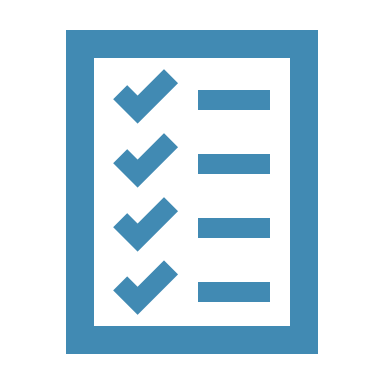 ReviewWhat steps can you take to optimize your impact?